What I’m learning in Maths today
Maths Warm Up
Balancing Equations – Fill in the missing number
4 x ___   =  50 - 14
Extra challenge!
10³ = ½ of ____

42.5 x 2 = 5 x ___

0.16 x __ = 4²
___ x 10    =   300 - 50
24 ÷ 6   =   ½ of ___
7 x 7    =   100 - ___
210 ÷ 10 = 7 x ___
____ - 1  = 8²
Maths Warm Up
Balancing Equations – Fill in the missing number
4 x 9   =  50 - 14
Extra challenge!
10³ = ½ of 2,000

42.5 x 2 = 5 x 17

0.16 x 100 = 4²
25 x 10    =   300 - 50
24 ÷ 6   =   ½ of 8
7 x 7    =   100 - 51
210 ÷ 10 = 7 x 3
65 - 1  = 8²
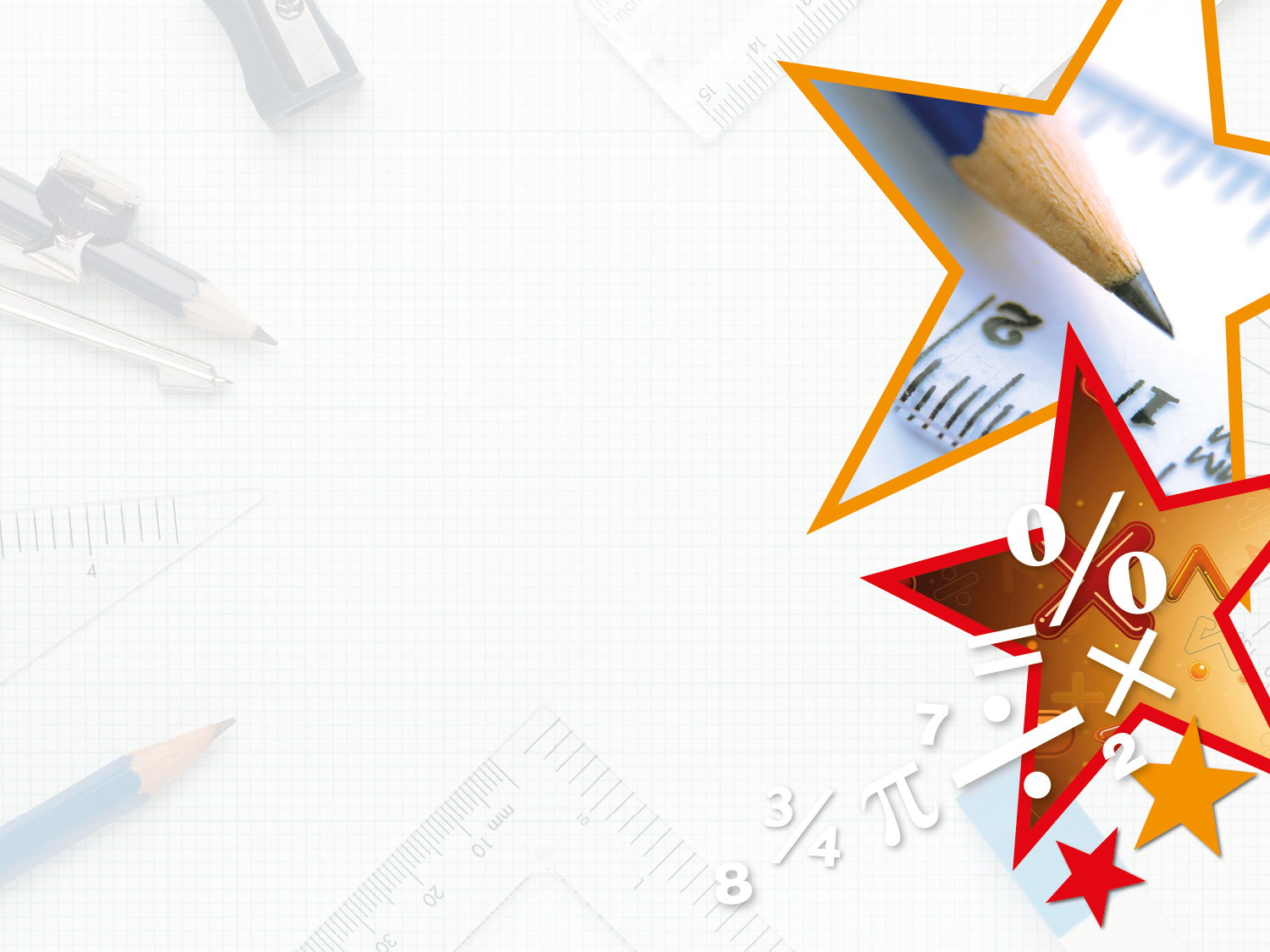 Introduction

Complete the calculations.
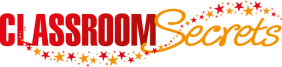 © Classroom Secrets Limited 2019
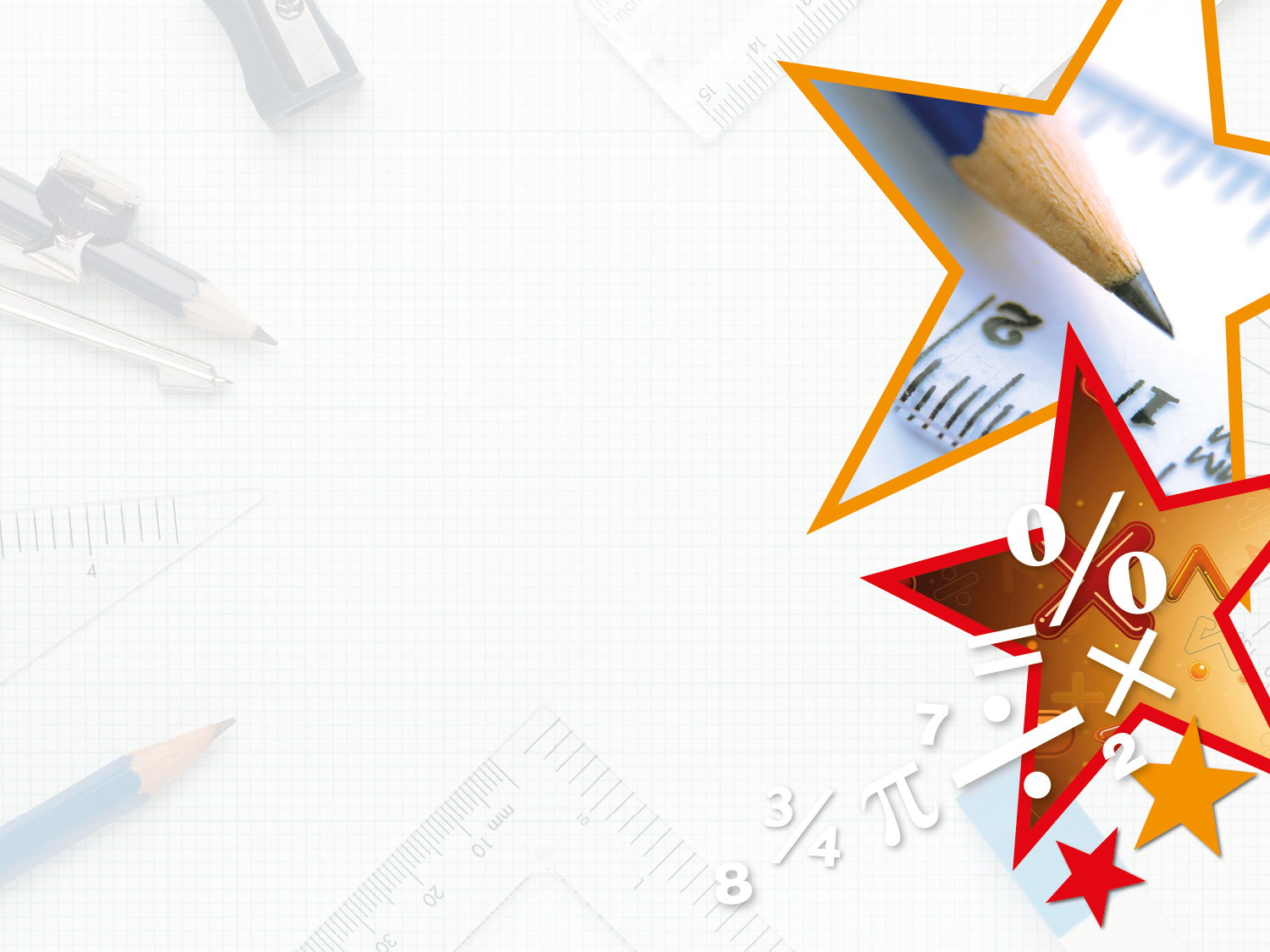 Introduction

Complete the calculations.
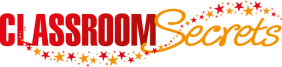 © Classroom Secrets Limited 2019
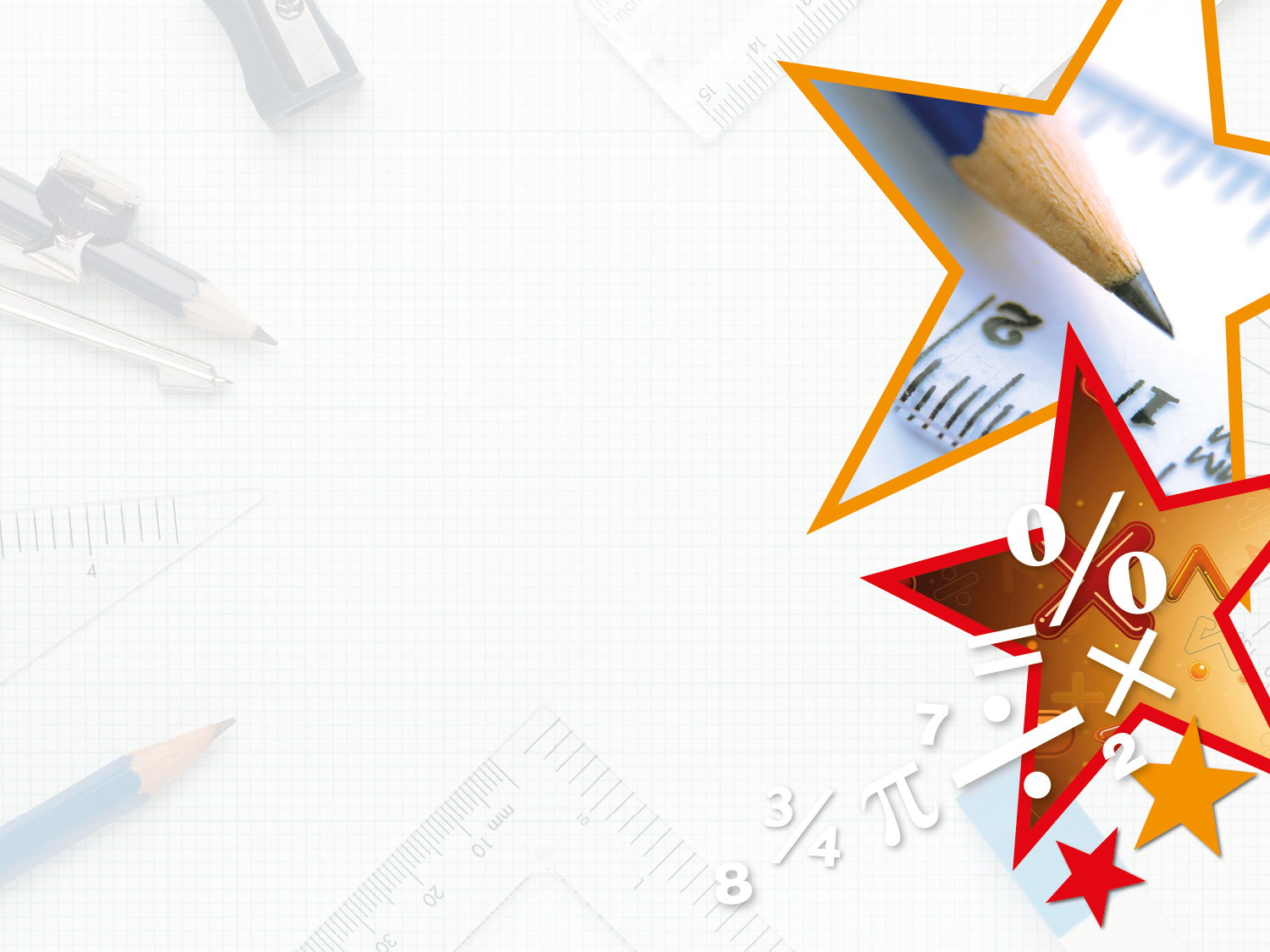 Varied Fluency 1

Match the calculation to the correct answer.
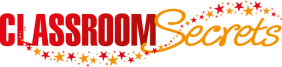 © Classroom Secrets Limited 2019
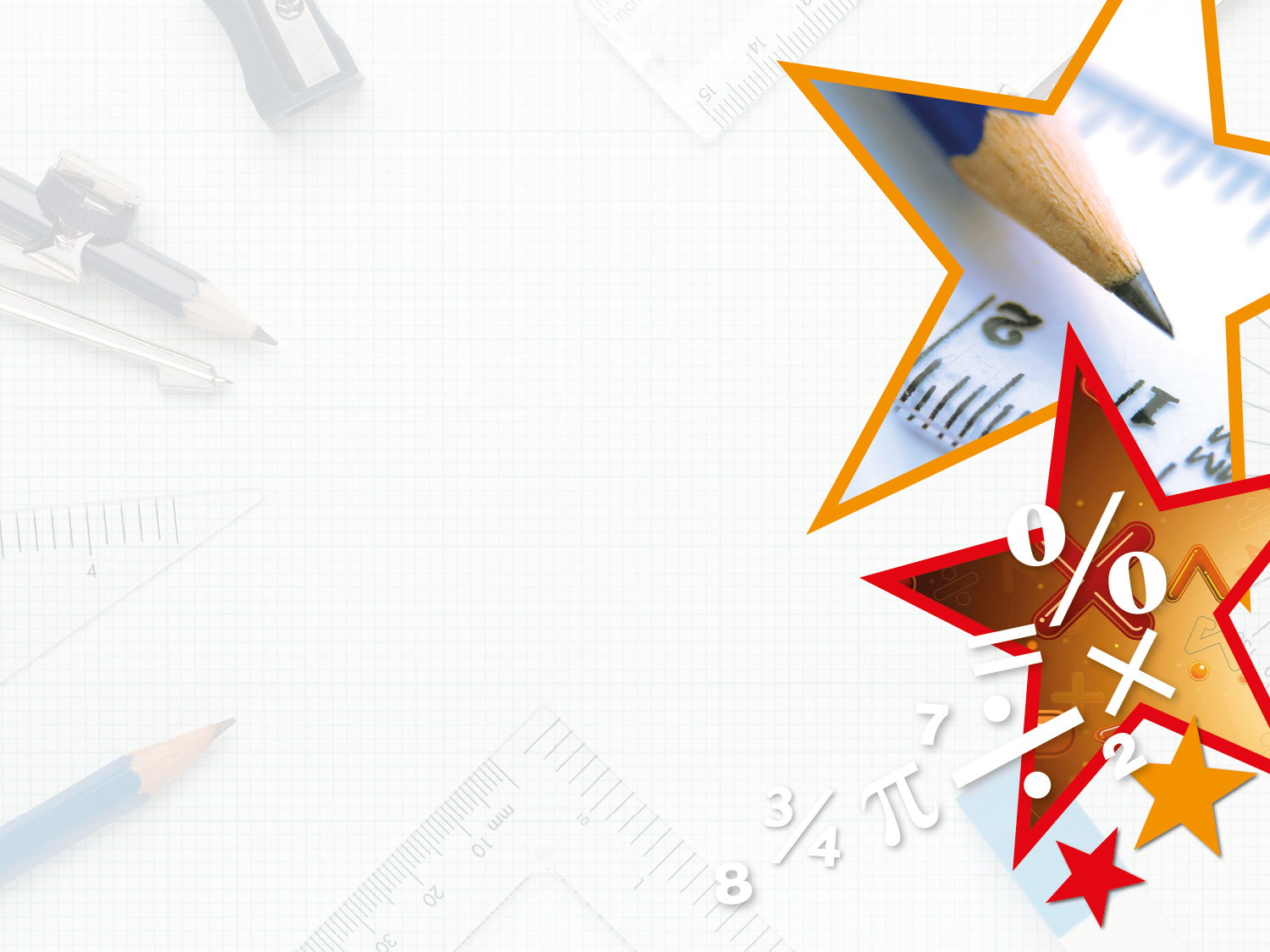 Varied Fluency 1

Match the calculation to the correct answer.
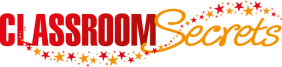 © Classroom Secrets Limited 2019
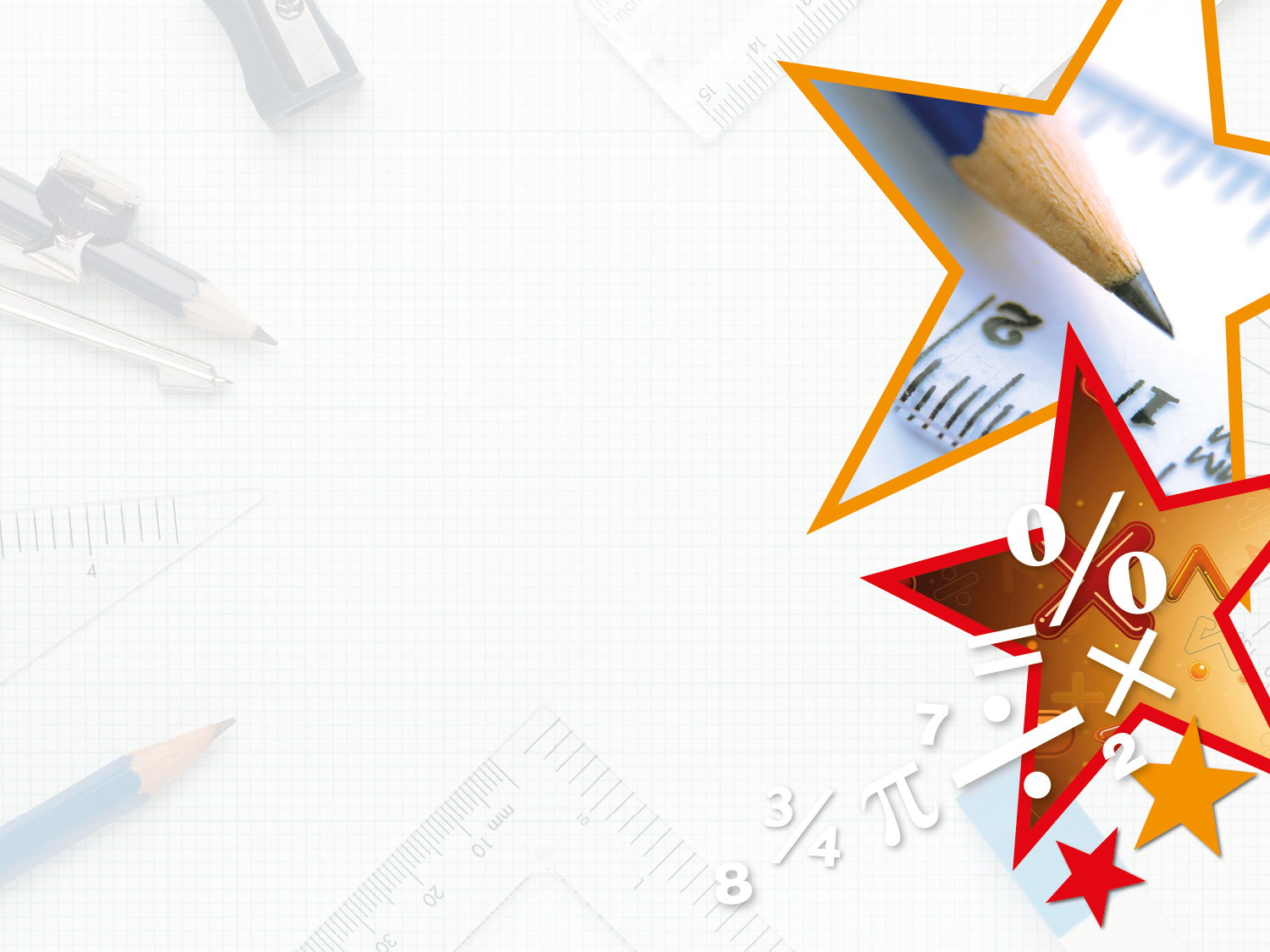 Varied Fluency 2

Solve the calculation below and reduce 
the answer to its simplest form.
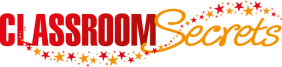 © Classroom Secrets Limited 2019
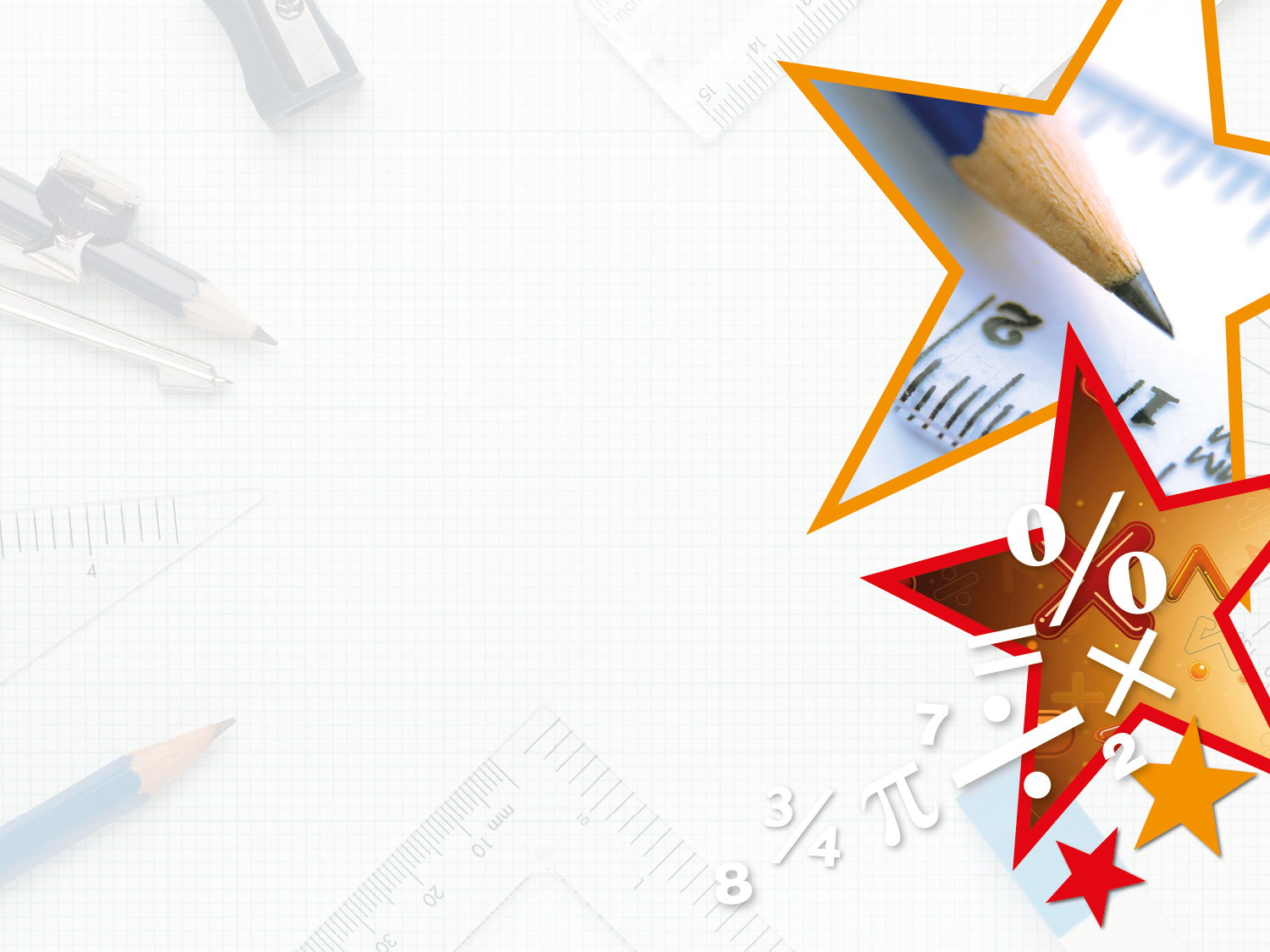 Varied Fluency 2

Solve the calculation below and reduce 
the answer to its simplest form.
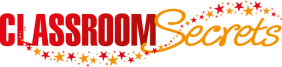 © Classroom Secrets Limited 2019
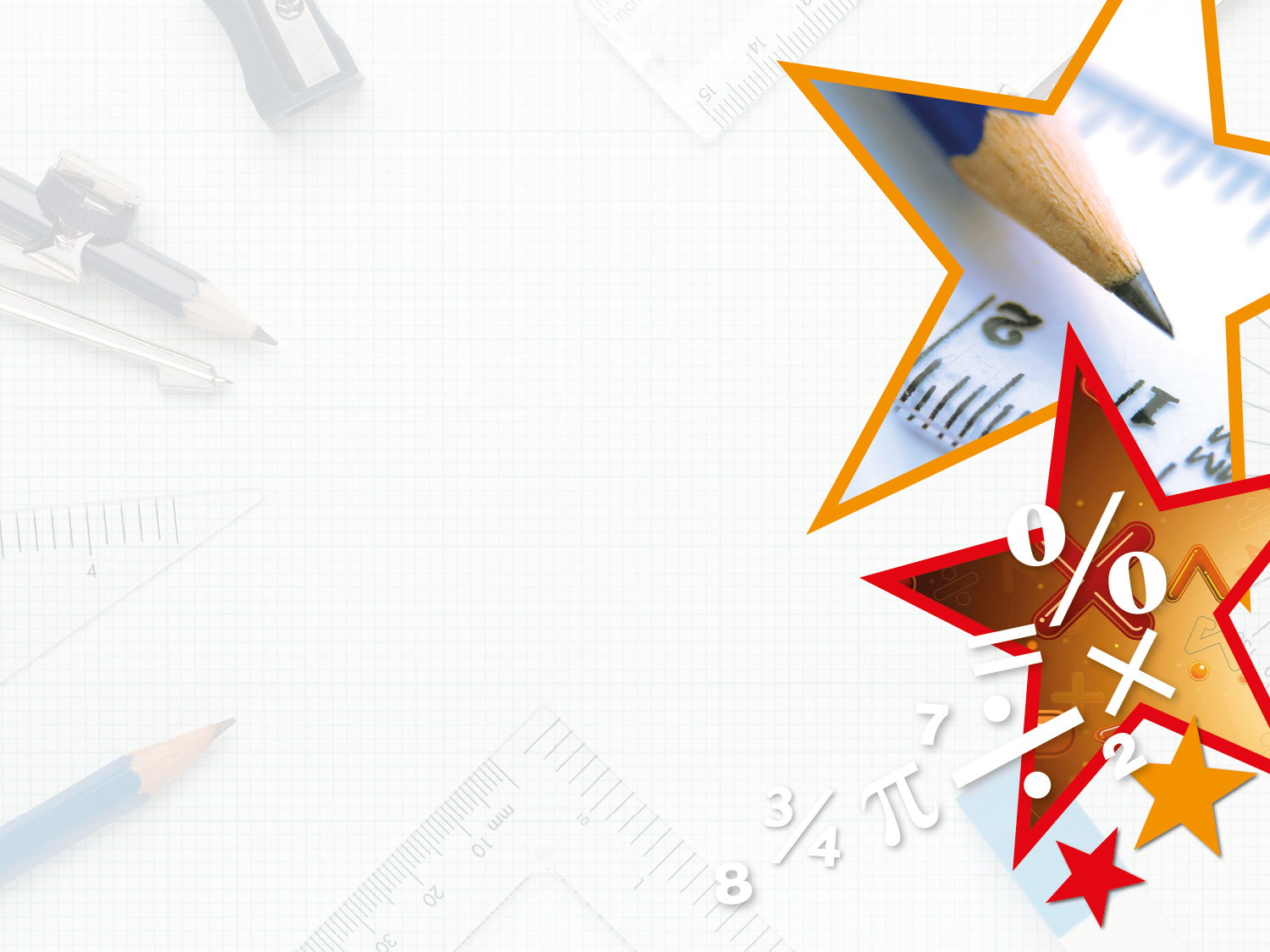 Varied Fluency 3

True or false?



=


=
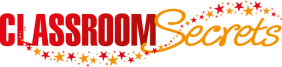 © Classroom Secrets Limited 2019
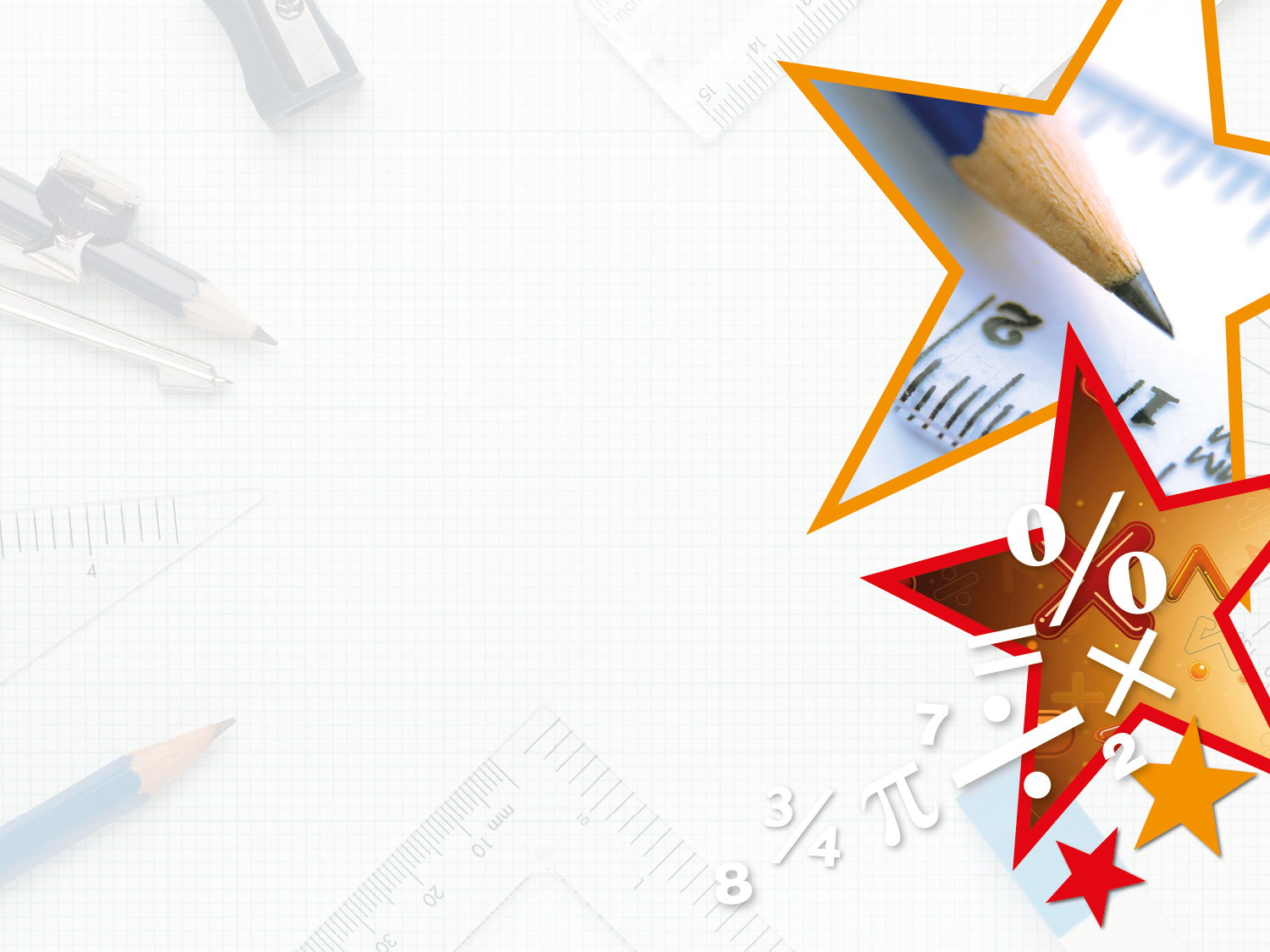 Varied Fluency 3

True or false?



=


=




True
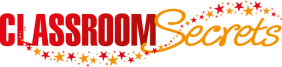 © Classroom Secrets Limited 2019
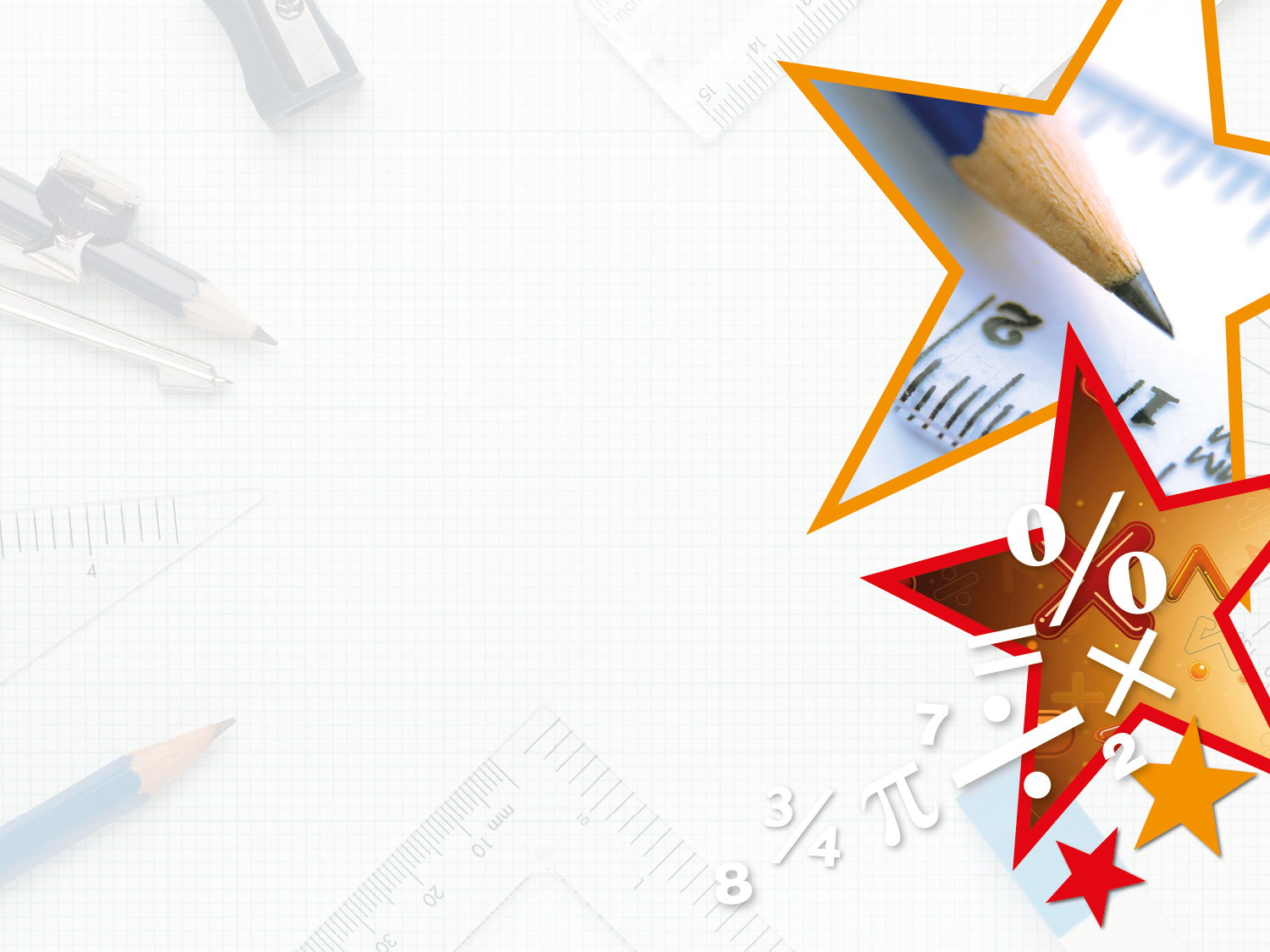 Reasoning 1

Spot the odd one out.


                            A.                                        B.




                            C.                                        D.



Explain why.
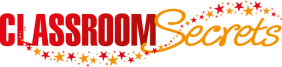 © Classroom Secrets Limited 2019
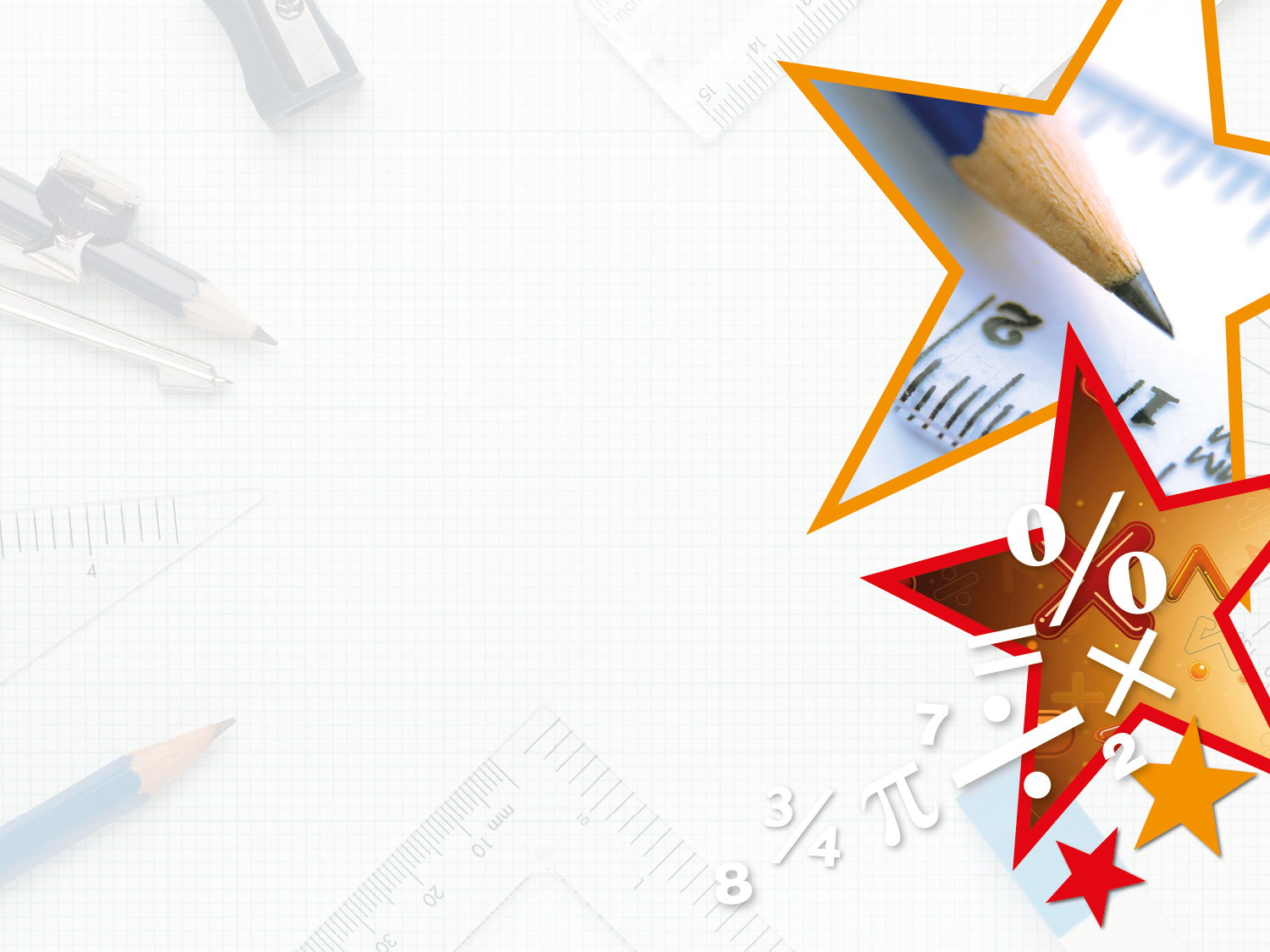 Reasoning 1

Spot the odd one out.


                            A.                                        B.




                            C.                                        D.



Explain why.

C is the odd one out as it equals        . The rest equal        .
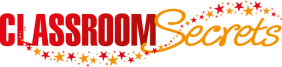 © Classroom Secrets Limited 2019
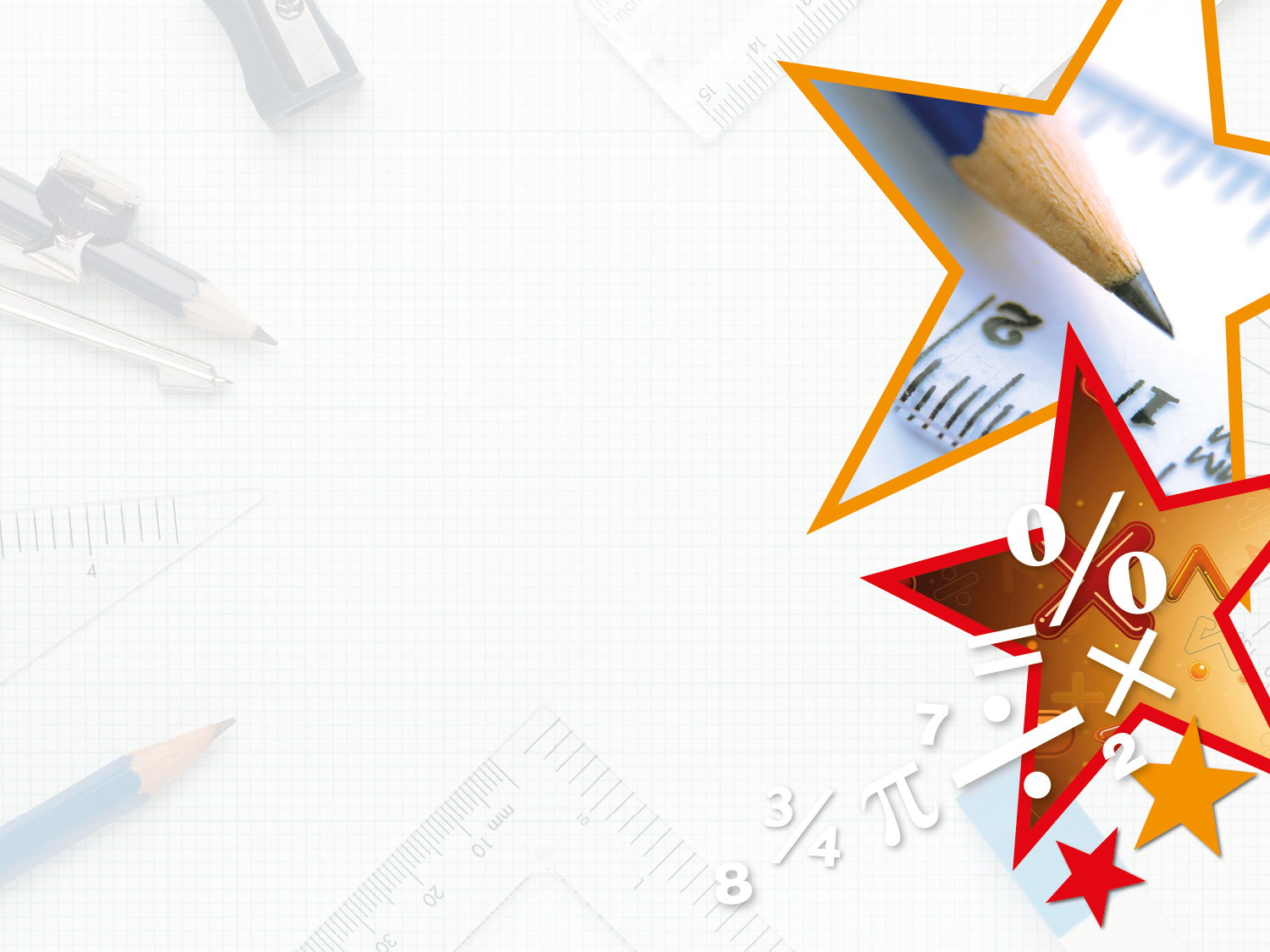 Problem Solving 1

Fill in the missing numbers to make the comparison statements correct.


                                   A.                                    




                                    B.                                                                                                       


Is there more than one solution?
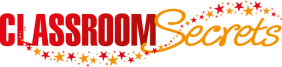 © Classroom Secrets Limited 2019
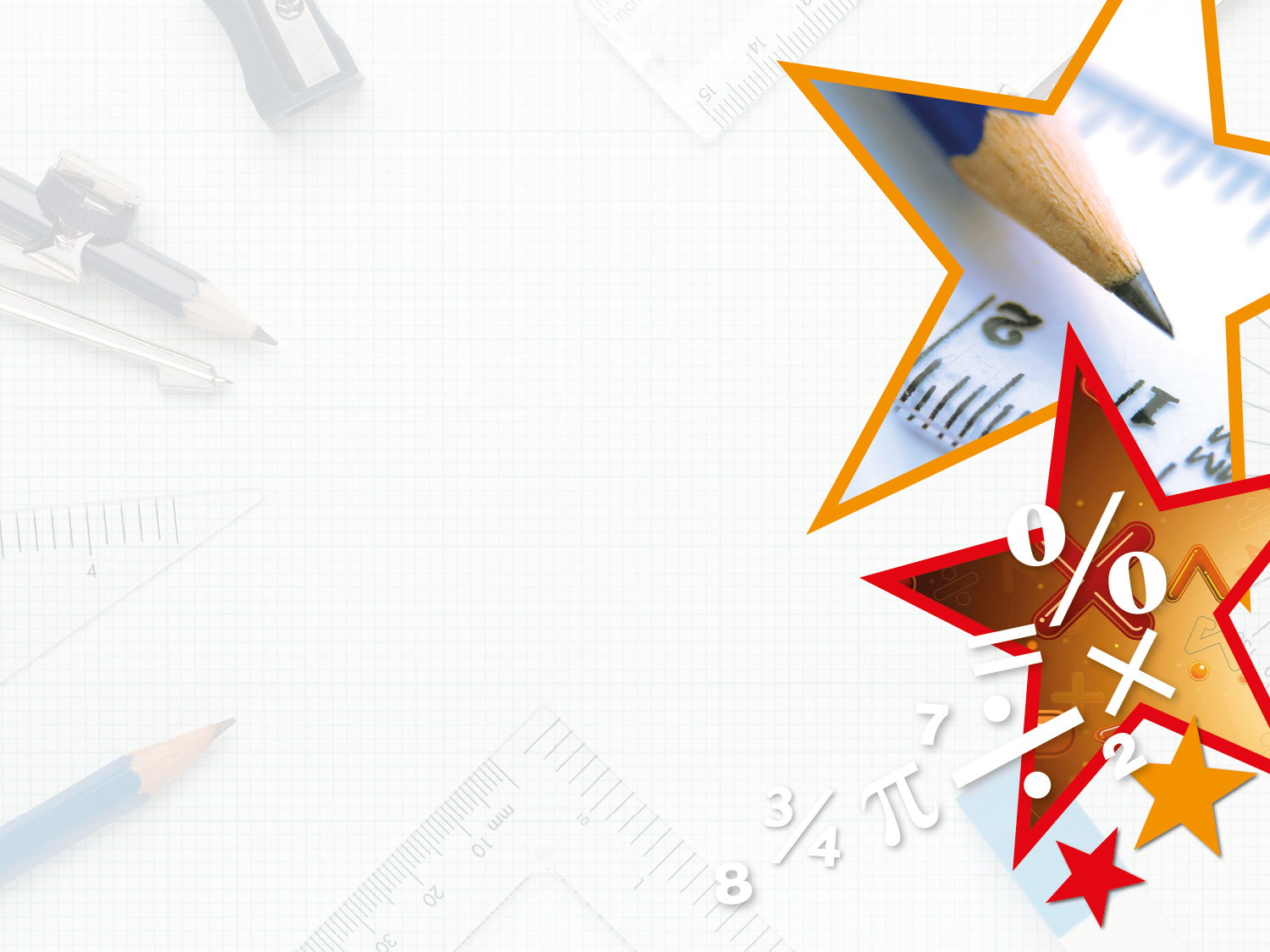 Problem Solving 1

Fill in the missing numbers to make the comparison statements correct.


                                   A.                                    




                                    B.                                                                                                       


Is there more than one solution?

A. 1, 2 or 3
B. 1, 2, 3, 4 or 5
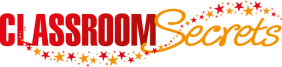 © Classroom Secrets Limited 2019